UN AMOUREUX DE LA CREUSE A EU L’IDEE BIZZZZARE DE CREER L’ARBORETUM DU LYS
AU LIEUDIT CHEZ LA  VERGEADE A CHAMPAGNAT
IL REÇOIT DU 1ER MAI AU 15 MAI  ET DU 1ER JUILLET AU 15 SEPTEMBRE DE 14 H A 18 H DU MERCREDI  AU DIMANCHE
OU SUR RENDEZ-VOUS
IL VA VOUS PARLER DES ABEILLES, EN GENERAL,  ET DE LEUR IMPLANTATION A PARIS.
IL EST CERTAIN, ET VOUS VOUS EN DOUTER, QUE LE NOM LE PLUS CONNU  EST CELUI D’UN CREUSOIS QUI A EU L’IDEE FOLLE D’INSTALLER DES RUCHES  SUR LE TOIT DE L’OPERA  A PARIS…..
SAVAIT-IL CE QU’IL FAISAIT ? ET QUEL ENGOUEMENT S’EN SUIVRAIT……TOUT LE MONDE PENSE, EVIDEMMENT,  A MONSIEUR JEAN PAUCTON NOTRE CELEBRE CREUSOIS
L’APICULTURE ET SON IMPLANTATION A PARIS
PRESENTATION

JUSTE QUELQUES CHIFFRES

L’ABEILLE : HISTORIQUE, MODE DE VIE, MALADIES ET PREDATEURS….

CAUSES POSSIBLES DE SA DISPARTION

QUESTIONS / REPONSES

L’APICULTURE A PARIS :

 POURQUOI L’ABEILLE PROSPERE A PARIS ET, DONC, DANS LES VILLES

L’INSTALLATION D’UN RUCHER A PARIS

LES GRANDS LIEUX ET LEUR HISTOIRE 

QUESTIONS / REPONSES
QUELQUES CHIFFRES
EN FRANCE :
69 600 APICULTEURS
1.4 MILLIONS DE RUCHES
1750 EXPLOITANTS
PRODUCTION EN 2004 : 25 000 TONNES
PRODUCTION EN 2007 : 18 000 TONNES
PRODUCTION EN 2011 :  20 000 TONNES
PRODUCTION EN 2013 :  15 000 TONNES
PRODUCTION EN 2014 :  10 000  TONNES
PRODUCTION EN 2015 :  15 000 TONNES
EN 10 ANS BAISSE DE 40 000 TONNES
HISTORIQUE
L’abeille est apparue il y a 100 M.A.
Après les plantes gymnospermes ( ovule nu )
 donc avec les angiospermes ( ovule enclos dans un ovaire )
Il est probable que son ancêtre soit une guêpe.

Il en existe plus ou moins 20 000 espèces.
L’abeille appartient aux Invertébrés, embranchement Arthropodes, classe des Insectes, ordre Hyménoptères, genre Apis et espèce Apis  Mellifira.


En 1758, le suédois Carl Van Linné lui donne le nom de : apis mellifira
(qui transporte du miel). Trois ans plus tard, il la renomme : apis mellifica (qui fabrique du miel) mais c’est le premier nom qui est toujours retenu.
UNE ABEILLE : APIS MELLIFICAœuf fécondé
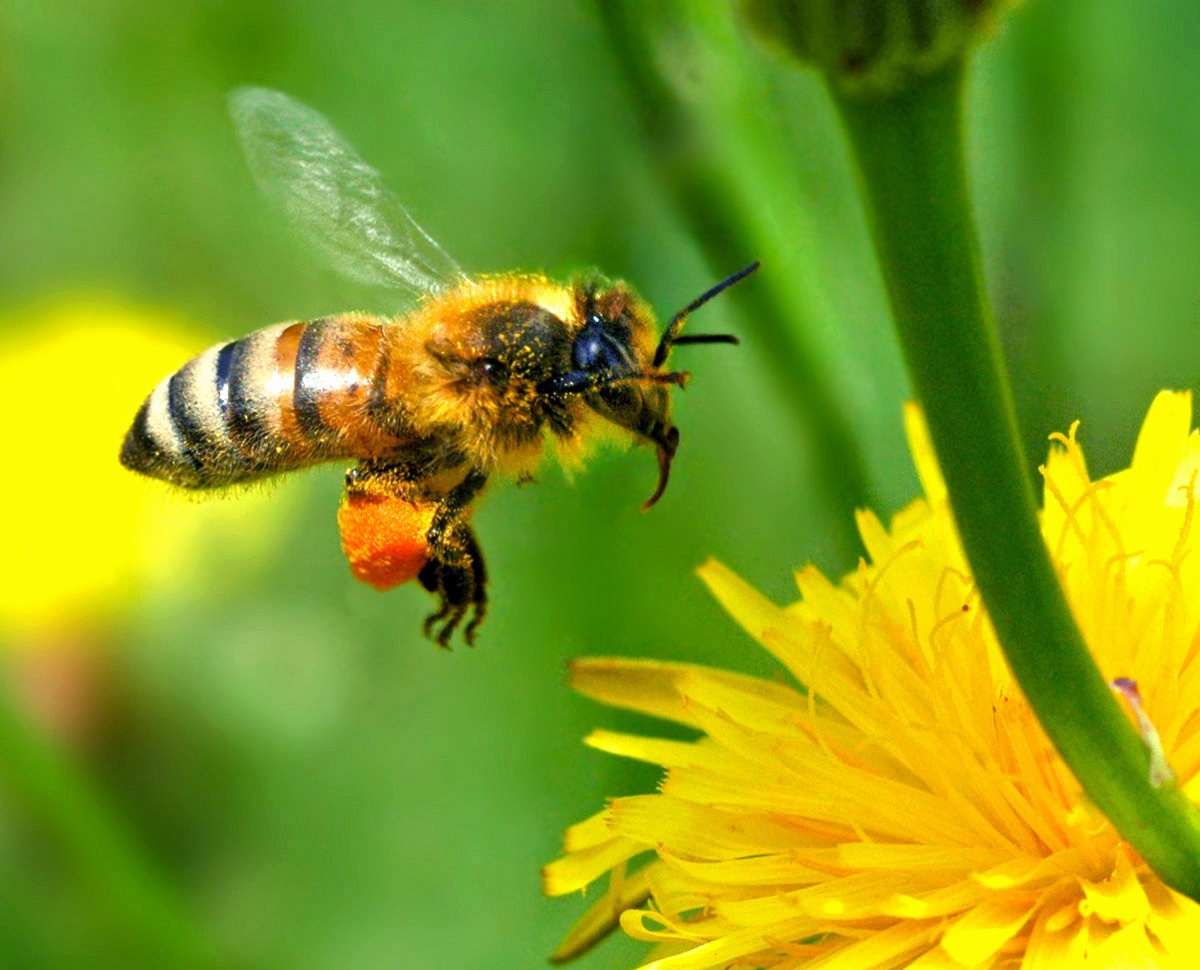 UN FAUX BOURDON, MALE DE L’ABEILLE (œuf non fécondé)
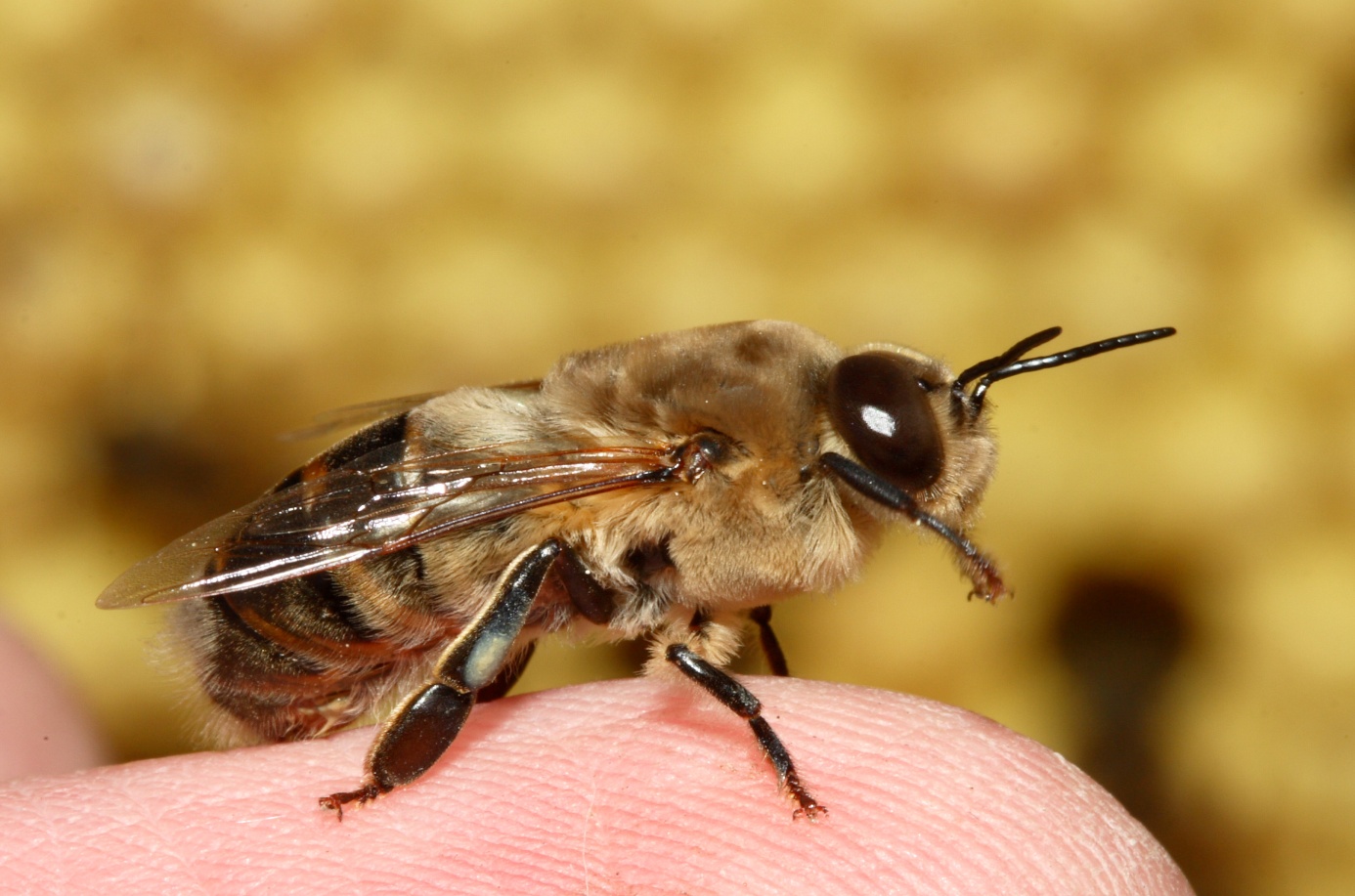 UNE REINE D’ABEILLE
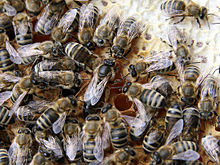 UNE GUÊPE
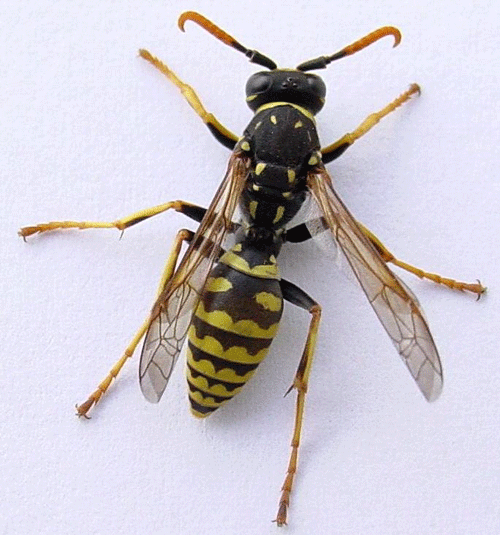 UN BOURDON (qui n’est pas le male de l’abeille)
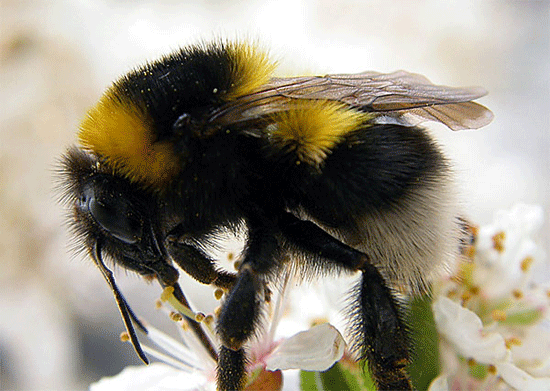 UN FRELON EUROPEENVESPA CRAPO
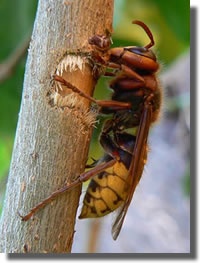 UN FRELON ASIATIQUEVESPA VELUTINA
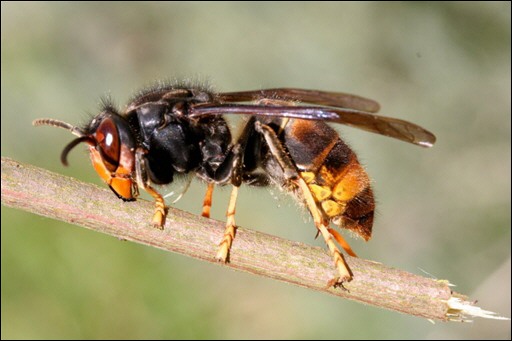 LA POPULATION DE LA RUCHE
L’ABEILLE OUVRIERE : 
PROVIENT D’UN ŒUF FECONDE 
IL RESTERA A L’ETAT D’ŒUF TROIS JOURS NOURI DE GELEE ROYALE
DU 4éme AU 9éme, IL DEVIENDRA UNE LARVE NOURIE DE MELANGE EAU+MIEL+POLEN
DU 10éme AU 21éme, ELLE PASSERA PAR L’ETAT DE PRONYMPHE, DE NYMPHE ET D’INSECTE. LA CELLULE EST OPERCULEE
LA REINE
PROVIENT D’UN ŒUF FECONDE 
IL RESTERA A L’ETAT D’ŒUF TROIS JOURS.
DU 4éme AU 8éme, IL DEVIENDRA UNE LARVE
DU 9éme AU 16éme, IL PASSERA PAR L’ETAT  DE NYMPHE ET D’INSECTE. LA CELLULE EST OPERCULEE
LA NOURRITURE EST EXCLUSIVEMENT DE LA GELEE ROYALE.
LE FAUX BOURDON
PROVIENT D’UN ŒUF NON FECONDE 
IL RESTERA A L’ETAT D’ŒUF TROIS JOURS NOURI DE GELEE ROYALE
DU 4éme AU 9éme, IL DEVIENDRA UNE LARVE NOURI DE MELANGE EAU+MIEL+POLEN
DU 10éme AU 24éme, IL PASSERA PAR L’ETAT DE PRONYMPHE, DE NYMPHE ET D’INSECTE. LA CELLULE EST OPERCULEE
PHOTO DU COUVAIN
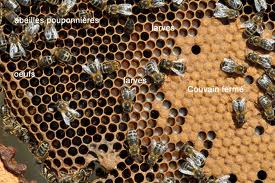 DES LARVES
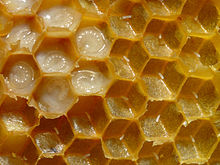 ALVEOLE ROYALE
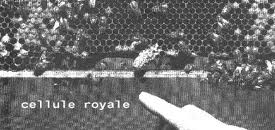 DUREE DE VIE DE L’ABEILLE
L’OUVRIERE
13 A 38 JOURS EN ÉTÉ
30 A 60 JOURS AU PRINTEMPS ET EN ÉTÉ
140 JOURS L’HIVER
LE FAUX BOURDON
21 A 32 JOURS AU PRINTEMPS ET DEBUT DE L’ÉTÉ
JUSQU’À 90 JOURS L’ÉTÉ !..... MAIS par une belle nuit du mois d’août, il est tué par les ouvrières car il est une bouche à nourrir inutile l’hiver.
LA REINE
ELLE PEUT VIVRE DE 3 A 5 ANS, RECORD 8 ANS
UNE COULEUR PAR AN. 2013 ROUGE 2014 VERT
ELLE POND 1 ŒUF PAR MINUTE SOIT 2 000 ŒUFS PAR JOURS
ELLE EST NOURRIE EXCLUSIVEMENT A LA GELEE ROYALE. 
SA DISPARITION ENTRAINE………….
CYCLE DE VIE D’UNE OUVRIERE
Il faut retenir dans les grandes lignes :
LES 15 PREMIERS JOURS, ELLE FABRIQUE DE LA GELEE ROYALE
LES 15 JOURS SUIVANTS,  ELLE DEVIENT CIRIERE
LE RESTE DU TEMPS : ELLES NETTOIENT LA RUCHE, ELLES SONT ECLAIREUSES, BUTINEUSES, VENTILLEUSES... ELLES FINISSENT LEUR VIE EN ETANT GARDIENNE…..
LES FAUX BOURDONS ONT DEUX FONCTIONS :
LA 1ére, FECONDER LA REINE ( CARTE )
32° A 36° ET UNE ALTITUDE DE 30 M.
OUVERTURE DE LA CHAMBRE DE L’AIGUILLLON
LA 2éme, EXCITER LES OUVRIERES POUR QU’ELLES TRAVAILLENT MIEUX !......
ET OUI MES DAMES ……  MAIS PAR UNE BELLE NUIT DU MOIS D’AOÛT !...............
ORGANE GENITAL DU FAUX BOURDON
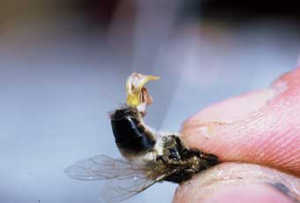 TEMPERATURE
LA TEMPERATURE AU CŒUR DE LA RUCHE EST DE 35°.EN HIVER, LES ABEILLES SE METTENT EN GRAPPE ET TOURNENT POUR SE RECHAUFFER CAR, SUR LES POURTOURS, ON ATTEIND QUE LES 18°.

EN ÉTÉ, ELLES FONT LA « BARBE » A L’EXTERIEUR ET VENTILLENT A L’INTERIEUR VOIR SE METTENT A L’EXTERIEUR DE LA RUCHE COMME CI-APRES.
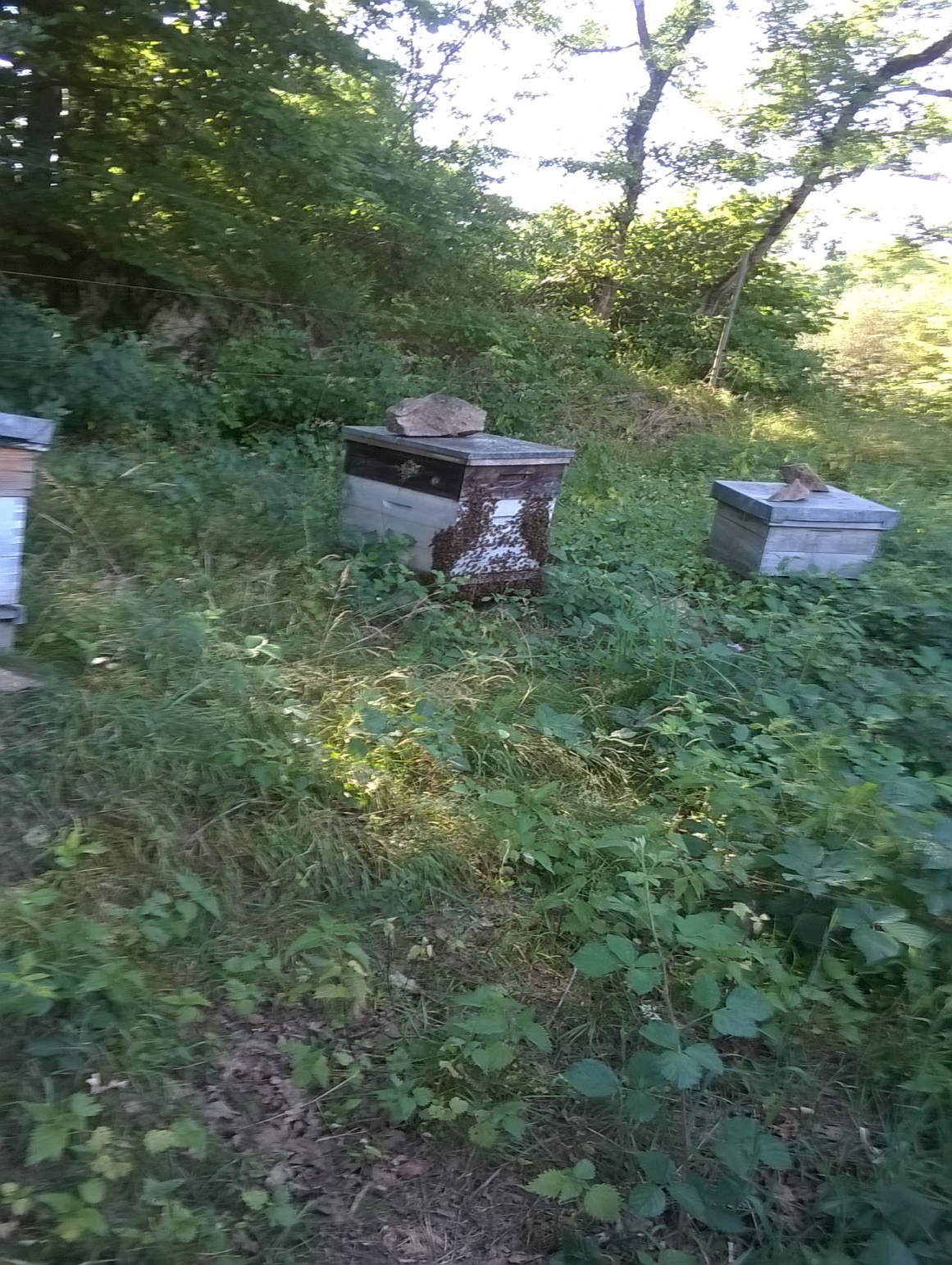 RENOUVELLEMENT DE LA REINE
LA REINE MEURT DE SA BELLE MORT : UNE JOURNEE DE DEUIL PUIS…..
LA REINE NE PLAIT PLUS AUX ABEILLES…. ELLE EST TUEE PAR ASPHYXIE, UNE JOURNEE DE DEUIL……
INTRODUCTION D’UNE NOUVELLE REINE PAR L’APICULTEUR
ESSAIMAGE NATUREL
L’ANCIENNE REINE LAISSE CONSTRUIRE DES ALVEOLES ROYAUX.
UNE JEUNE REINE NAIT
LA VIEILLE PART AVEC LA MOITIE DE LA RUCHE.
ON VA PARLER D’ESSAINS PRIMAIRES, SECONDAIRES OU TERTIAIRES.
L’ESSAIN APPARTIENT A CELUI QUI LE SUIT
ESSAIMAGE ARTIFICIEL
AVOIR PREPARER UNE RUCHE OU UNE RUCHETTE
DANS UNE RUCHE ASSEZ FORTE, PRENDRE UN OU DEUX CADRES AVEC DES OEUFS ET DES JEUNES ABEILLES.
POSITIONNER CES CADRES AU MILIEU DE LA NOUVELLE RUCHE
METTRE L’ANCIENNE A L’ECART
LA COMMUNICATION AU SEIN D’UNE RUCHE
LA REINE EMET DE LA PHERHORMONE QUI SERA TRANSMISE AUX ABEILLES PAR LE BIAIS DES CARESSES
LES ABEILLES ONT UN LANGUAGE POUR COMMUNIQUER ENTRE ELLES LES LIEUX MILLIFERES :  ORIENTATION A PRENDRE A LA
SORTIE DE LA RUCHE  ET DISTANCES.
ON CONNAIT LA BASE : C’EST LE NOMBRE DE CERCLE QU’ELLES FONT DANS UN SENS ET DANS L’AUTRE.LES ABEILLES INDIVIDUELLEMENT  N‘ONT PAS D’INTELLIGENCE MAIS LA RUCHE A UNE PERSONNALITE. Cette notion date des années 1980. Elle doit être très largement modulée à cette date.
LEUR VIE SOCIALE EST MOINS DEVELOPPEE QUE CELLE DES FOURMIS
LES 6 PRODUITS DE LA 						RUCHE
ILS SONT AU NOMBRE DE SIX :

LE MIEL :		DISTINCTION ENTRE NECTARE 				ET MIELAT
		COMMENT ON OBTIENT UN MIEL  	UNIFLORE
		UTILISATION EN CHIRURGIE
		MIEL DE PATISSIER
LE POLLEN
LA CIRE 
LA PROPOLIS
LE VENIN
LA GELEE ROYALE
DEPLACEMENT DE RUCHES
DISTANCES MINIMALES : ENTRE 3 ET 5 KMS
CONTRAT AVEC LES PERSONNES QUI ONT DES FRUITIERS
TRANSUMANCE ( DE NUIT….. )
POUR INFO : CAMION RUCHES ( 1 EN FRANCE) CONCEPTION QUI VIENT DES PAYS DE L’EST
MALADIES DES ABEILLES ET PREDATEURS
MALADIES PARASITAIRES
L’ACACIOSE TOUCHE LE SYSTEME RESPIRATOIRE
L’AMIBIASE : FORME DE DYSENTRIE
LA VARROASE TOUCHE LE COUVIN ET LES ABEILLES
LA NOSEMOSE : PROTOZOAIRES SUR LA PARROIS DE L’INTESTIN
FAUSSE-TEIGNE : CHENILLE DE PAPILLON
MALADIES CRYTOGAMIQUES
L’ASPERGILLOSE : CHAMPIGNON QUI S’INTALLE DANS LES POUMONS DE L’ABEILLE ET TOUCHE UNE POPULATION FAIBLE, IDEM CHEZ L’HOMME.
L’AMIBIASE MYCOSE : MALADIE DE L’ABEILLE ADULTE, DIARRHEE JAUNE SUR LES CADRES ET LA PLANCHE D’ENVOL.
LUTTE : BONNE HYGIENE, VISITE REGULIERE
MALADIES VIRALES
MALADIE NOIRE OU MAL DE MAI OU MAL DES FORÊTS. ELLE ATTEINT LE SYSTÈME NERVEUX DES ABEILLES, DECIME LES POPULATIONS. IDEM POUR LES FOURMIS QUI EN SONT VECTEURS.
COUVIN SACCIFORME : LES LARVES DEVIENNENT JAUNES PUIS GRISES PUIS BRUNES DANS LA PARTIE CEPHALIQUE. LA MALADIE DISPARAIT SPONTANEMENT.
MALADIES BACTERIENNES
IL S’AGIT SURTOUT DE LA LOQUE EUROPEENNE ET DE LA LOQUE AMERICAINE QUI TOUCHE LE COUVIN. MALADIES GRAVES QUI DEMANDENT LA DESTRUCTION DE L’ESSAIN MALADE.
LA SEPTICEMIE : MALADIE DES ABEILLES
LES PREDATEURS
LES OISEAUX : LES HIRONDELLES , LES PIVERTS
LES FRELONS DONT LE FRELON VESPERA VELUTINA : 5 INDIVIDUS AFFAIBLISSENT UNE RUCHE,  30 EN 48 H LA DETRUISE COMPLETEMENT.
SPHINX A TÊTE DE MORT
LA PHILANTHE APIVORE ( GUEPE )
LA MANTE RELIGIEUSE
LE SCARABE
LES FOURMIS
LA FAUSSE TEIGNE
CERTAINS MAMIFERES COMME L’HOMME ET L’OURS
LE ROLE DES ABEILLES PENDANT UNE GUERRE
L’HABITATION ET LE MATERIEL : CE MODULE FAIT L’OBJET D’UNE PRESENTATION PHYSIQUE. POUR LA CONFERENCE SUR PARIS SEULE LE RUCHE DADANT EST RETENUE A TITRE INDICATIVE PUISQU’ELLE A ÉTÉ CHOISIE COMME MODELE SUR LA CAPITALE.

.
RUCHE AMOVIBLE
Charles DADANT ( 1863 français exp. aux USA)
(en millimètres) :	12 cadres		10 cadres
Face			450			380
Coté			450			450
Hauteur du corps	310			310
Hauteur d'une
 hausse			170			170
Ce sont les dimensions internes de la ruche
SYNDROME D’EFFONDREMENT DES ABEILLES COLONY COLLAPSE DISCOVER
FALL DWINDIE DISEASE
LE PHENOMENE EST TELLEMENT IMPORTANT QU’IL A FAIT L’OBJET D’UN APPEL DU PRESIDENT BARACK OBAMA POUR METTRE EN ŒUVRE UNE STATEGIE FEDERALE. L’AMERIQUE CONNAIT CE PROBLEME DEPUIS LES ANNEES 2006/2007 - L’EUROPE ET LA FRANCE, EN PARTICULIER,  DEPUIS 1998.
LES CAUSES NE SONT PAS RELLEMENT CONNUES
Voici des pistes :
Le manque de nourriture – exemple la Creuse et ses routes
Certaines maladies, champignons et parasites dont le varroa (…), manque d’hygiène
Les transhumances
Le stress
Les pesticides neurotoxiques ( abandonnés depuis 1998) et non les herbicides
Les OGM
Les nouvelles pratiques agricoles dont la monoculture
Les ondes électromagnétiques
Le non respect des traditions ( en cas de décès….)
La protection contre la neige
Des raisons financières - coût des soins – alimentation
Les prédateurs
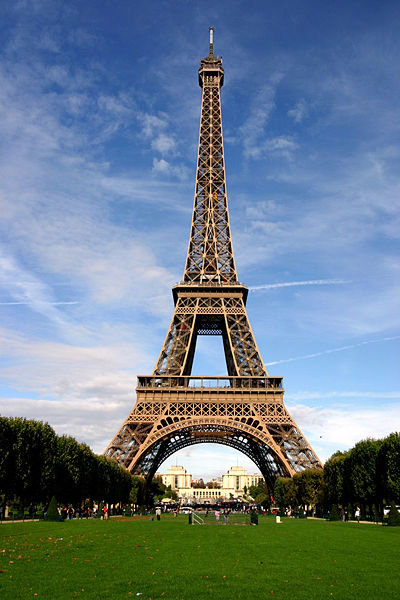 LES ABEILLES A PARIS SONT HEUREUSES
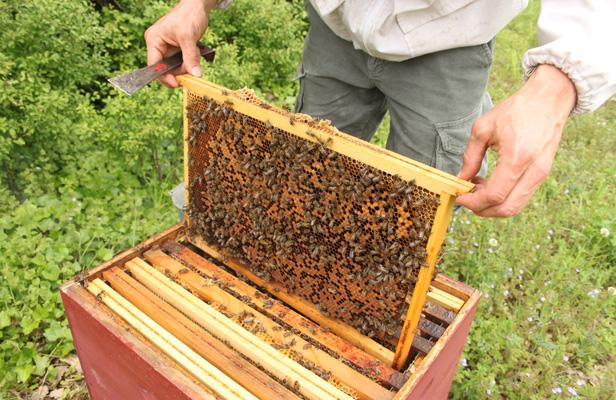 POURQUOI ? ……………

A CE JOUR, IL Y A  622  RUCHES DANS PARIS SOIT L’EQUIVALENT DE DEUX PETITS RUCHERS MAIS APPARTENANT A UN NOMBRE IMPORTANT DE PROPRIETAIRES CHACUN NE POSSEDANT QU’UNE DIZAINE DE RUCHES MAXIMUM POUR DES RAISONS DE PLACES OU FISCALES.

IL Y EN A TOUJOURS EU DANS LES DIVERSES CONGREGATIONS RELIGIEUSES.
 PARIS, AU XIXème SIECLE, ÉTAIT REMPLI DE PARCS PRIVATIFS QUI EN CONTENAIENT
PARIS EST UNE VILLE PARTICULIEREMENT PLANTEE D’ARBRES. ELLE POSSEDE DEUX GROS POUMONS QUI SONT LE BOIS DE VINCENNES ET DE BOULOGNE.  LES GRANDES ARTERES LE SONT EGALEMENT ET NOMBREUX SONT LES PARCS, LES TERRASSES  PAYSAGES REMPLI S DE FLEURS. LES ABEILLES TROUVENT A MANGER TOUTE L’ANNEE CAR LE CLIMAT EST RELATIVEMENT DOUX. IL EXISTE PEU DE PREDATEURS CE QUI CHANGE DE NOS CAMPAGNES  ET LES SOINS SONT PLUS SUIVIS CAR, IL FAUT BIEN LE DIRE, CEUX QUI POSSEDENT DES RUCHES A PARIS ONT  LES MOYENS DE LES SOIGNER. LE PRIX DU MIEL EST A UN BON NIVEAU ET LE RENDEMENT DES ABEILLES EST  TRES SUPERIEUR A CELUI DE NOS CHAMPS.
CHOSE IMPORTANTE, LE GOUT DU MIEL EST BON ET  DE QUALITE.
MESURES PRISES PAR LA VILLE DE PARIS  QUI VIENNENT S’AJOUTER A CET ENVIRONNEMENT DÉJÀ FAVORABLE :


D’ici l’année 2020 plantation de 20 000  arbres et en particulier des fruitiers
Favoriser les cultures sur les terrasses, soit une centaine d’hectares
Enherber le maximum de façades
Mettre à la dispositions des parisiens de la terre et des graines pour le semer aux pieds des arbres
Création des fêtes de l’abeille dans divers arrondissements

ON VOIT ANSI DISPARAÎTRE DES CAUSES DE DISPARITIONS DES ABEILLES DE NOS CAMPAGNES. RE-SOULIGNONS QUE, DANS LES VILLES  LES MOYENS ECONOMIQUES NE RENTRENT PAS EN LIGNE DE COMPTE AU NIVEAU DES SOINS ET DE L’ALIMENTATION.
REGLEMENTATION DES RUCHES A PARIS
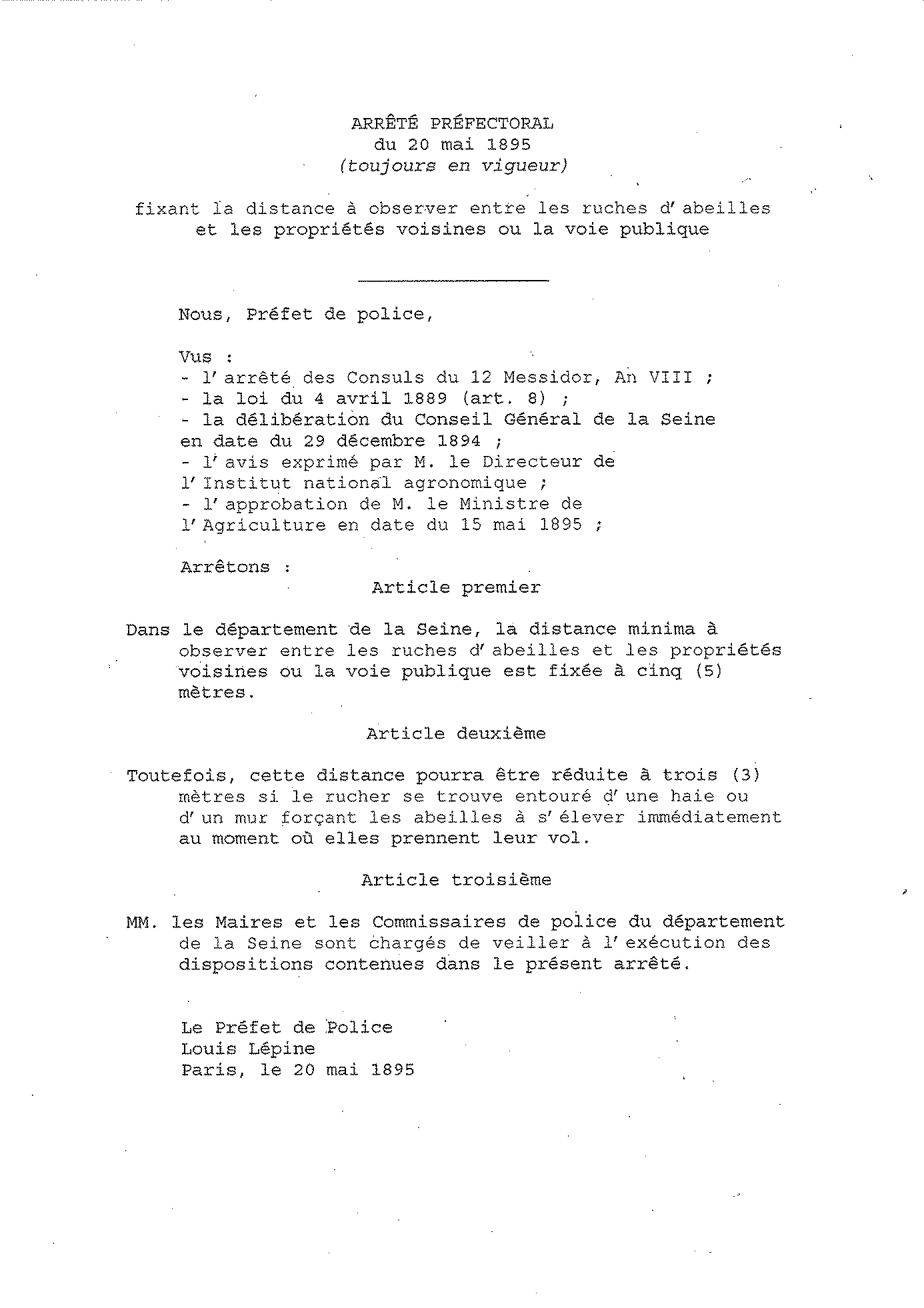 DEVELOPPEMENT DU DOCUMENT :
L’INSTALLATION DES RUCHES A PARIS
IL FAIT L’OBJET D’UN DETAIL VERBAL
NOUVELLES RUCHES SUR L’OPERA DE PARIS
PRIX DU MIEL 150 EUROS LES 120 GRS
L'apiculteur Jean Paucton ne montera plus sur les toits de l'Opéra Garnier pour s'occuper de ses abeilles. La raison? Il serait trop vieux pour jouer les acrobates. Une décision qui divise dans l'établissement. 
Jean Paucton, l'apiculteur du Palais Garnier a quitté mardi les toits du monument. Depuis 1981, il produisait du miel grâce à ses insectes. Une question sème la discorde dans cette affaire: Jean Paucton a-t-il décidé de partir ou l'y a-t-on incité? Différentes versions s'affrontent.
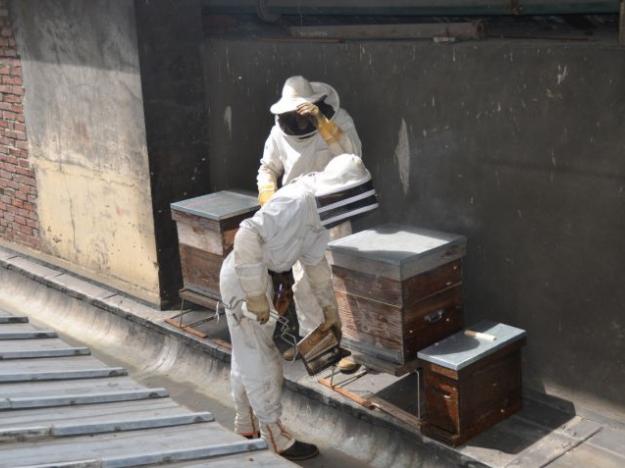 AU PALAIS-GARNIER, RUE SCRIBE, DANS LE IXE ARRONDISSEMENT PARISIEN, LES ABEILLES CÔTOIENT LES PETITS RATS DE L’OPÉRA.TOUT SE PASSE AU QUATRIÈME ÉTAGE DU MONUMENT HISTORIQUE. LES DANSEUSES RÉPÈTENT DANS LEURS SALLES TANDIS QU’EN FACE, SUR LES TOITS DERRIÈRE LA BAIE VITRÉE, DIX RUCHES ABRITENT 500.
000 ABEILLES. ELLES SONT SURVEILLÉES PAR DEUX APICULTEURS, RÉMY VANBREMEERSCH ET BRUNO PETIT. CES EXPLOITANTS AGRICOLES INDÉPENDANTS ONT CONCLU UN PARTENARIAT AVEC L’OPÉRA DE PARIS EN AVRIL, SUCCÉDANT À L’APICULTEUR JEAN PAUCTON. LE SEPTUAGÉNAIRE A EXPLOITÉ QUATRE RUCHES SUR LE TOIT DU BÂTIMENT TRENTE ANS DURANT, AVANT DE RACCROCHER SA VESTE AU DÉBUT DE L’ANNÉE. RÉMY ET BRUNO ONT CHOISI D’EN INSTALLER SIX DE PLUS. MARDI 25 JUIN, ILS ONT EFFECTUÉ UNE DE LEURS QUINZE VISITES ANNUELLES POUR S’ASSURER QUE LES ABEILLES TRAVAILLENT CORRECTEMENT. LE MIEL PRODUIT EST UNE DENRÉE RARE. LE POT DE 125 G SERA VENDU, À PARTIR DE SEPTEMBRE DANS LES BOUTIQUES DES OPÉRAS GARNIER ET BASTILLE, 15 €. C’EST CINQ FOIS PLUS CHER QUE LE MIEL TRADITIONNEL !
AU PALAIS-GARNIER, RUE SCRIBE, DANS LE IXE ARRONDISSEMENT PARISIEN, LES ABEILLES CÔTOIENT LES PETITS RATS DE L’OPÉRA.TOUT SE PASSE AU QUATRIÈME ÉTAGE DU MONUMENT HISTORIQUE. LES DANSEUSES RÉPÈTENT DANS LEURS SALLES TANDIS QU’EN FACE, SUR LES TOITS DERRIÈRE LA BAIE VITRÉE, DIX RUCHES ABRITENT 500.
000 ABEILLES. ELLES SONT SURVEILLÉES PAR DEUX APICULTEURS, RÉMY VANBREMEERSCH ET BRUNO PETIT. CES EXPLOITANTS AGRICOLES INDÉPENDANTS ONT CONCLU UN PARTENARIAT AVEC L’OPÉRA DE PARIS EN AVRIL, SUCCÉDANT À L’APICULTEUR JEAN PAUCTON. LE SEPTUAGÉNAIRE A EXPLOITÉ QUATRE RUCHES SUR LE TOIT DU BÂTIMENT TRENTE ANS DURANT, AVANT DE RACCROCHER SA VESTE AU DÉBUT DE L’ANNÉE. RÉMY ET BRUNO ONT CHOISI D’EN INSTALLER SIX DE PLUS. MARDI 25 JUIN, ILS ONT EFFECTUÉ UNE DE LEURS QUINZE VISITES ANNUELLES POUR S’ASSURER QUE LES ABEILLES TRAVAILLENT CORRECTEMENT. LE MIEL PRODUIT EST UNE DENRÉE RARE. LE POT DE 125 G SERA VENDU, À PARTIR DE SEPTEMBRE DANS LES BOUTIQUES DES OPÉRAS GARNIER ET BASTILLE, 15 €. C’EST CINQ FOIS PLUS CHER QUE LE MIEL TRADITIONNEL !
AU PALAIS-GARNIER, RUE SCRIBE, DANS LE IXE ARRONDISSEMENT PARISIEN, LES ABEILLES CÔTOIENT LES PETITS RATS DE L’OPÉRA.TOUT SE PASSE AU QUATRIÈME ÉTAGE DU MONUMENT HISTORIQUE. LES DANSEUSES RÉPÈTENT DANS LEURS SALLES TANDIS QU’EN FACE, SUR LES TOITS DERRIÈRE LA BAIE VITRÉE, DIX RUCHES ABRITENT 500.
000 ABEILLES. ELLES SONT SURVEILLÉES PAR DEUX APICULTEURS, RÉMY VANBREMEERSCH ET BRUNO PETIT. CES EXPLOITANTS AGRICOLES INDÉPENDANTS ONT CONCLU UN PARTENARIAT AVEC L’OPÉRA DE PARIS EN AVRIL, SUCCÉDANT À L’APICULTEUR JEAN PAUCTON. LE SEPTUAGÉNAIRE A EXPLOITÉ QUATRE RUCHES SUR LE TOIT DU BÂTIMENT TRENTE ANS DURANT, AVANT DE RACCROCHER SA VESTE AU DÉBUT DE L’ANNÉE. RÉMY ET BRUNO ONT CHOISI D’EN INSTALLER SIX DE PLUS. MARDI 25 JUIN, ILS ONT EFFECTUÉ UNE DE LEURS QUINZE VISITES ANNUELLES POUR S’ASSURER QUE LES ABEILLES TRAVAILLENT CORRECTEMENT. LE MIEL PRODUIT EST UNE DENRÉE RARE. LE POT DE 125 G SERA VENDU, À PARTIR DE SEPTEMBRE DANS LES BOUTIQUES DES OPÉRAS GARNIER ET BASTILLE, 15 €. C’EST CINQ FOIS PLUS CHER QUE LE MIEL TRADITIONNEL !
Depuis 2013, les  abeilles  sont surveillées par deux apiculteurs, Rémy Vanbremeersch et Bruno Petit. Ces exploitants agricoles indépendants ont conclu un partenariat avec l’Opéra de Paris en avril, succédant à l’apiculteur Jean Paucton. Le miel produit est une denrée rare. Le pot de 125 g sera vendu, à partir de septembre dans les boutiques des opéras Garnier et Bastille, 15 €. C’est cinq fois plus cher que le miel traditionnel !
Ruche de notre  Dame de Paris
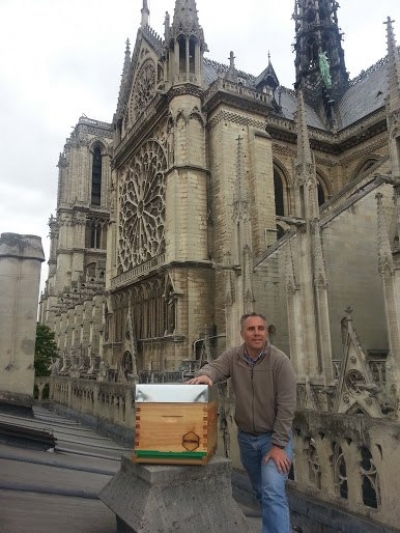 Au printemps 2013, une ruche a pris place sur le toit de la sacristie, environnée du square Jean XXIII qui borde le flan Sud et le chevet de la cathédrale depuis 1844.
Notre-Dame de Paris.
Cette ruche a été offerte par Nicolas Géant, apiculteur, qui dispose déjà de nombreuses ruches sur les toits de Paris.
Les abeilles de cette ruche sont des Frère Adam, abeilles dont l’une des principales caractéristiques est la douceur, vertu essentielles pour une apiculture urbaine
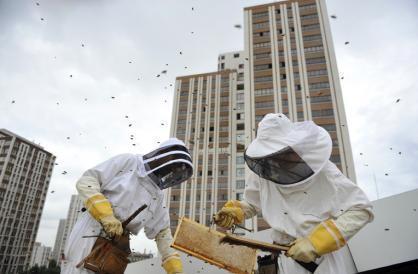 RECOLTE DE MIEL 
PLACES DES FÊTES
A  PARIS DANS LE 19ème
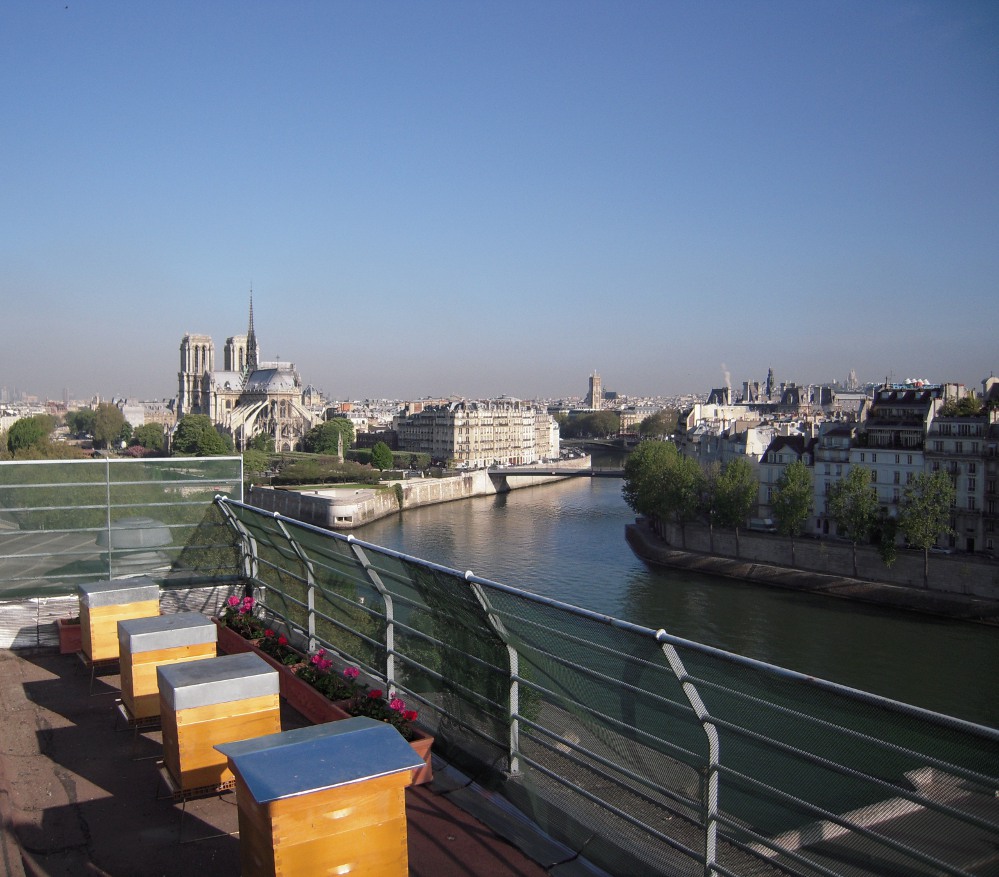 LE RESTAURANT LA TOUR D’ARGENT
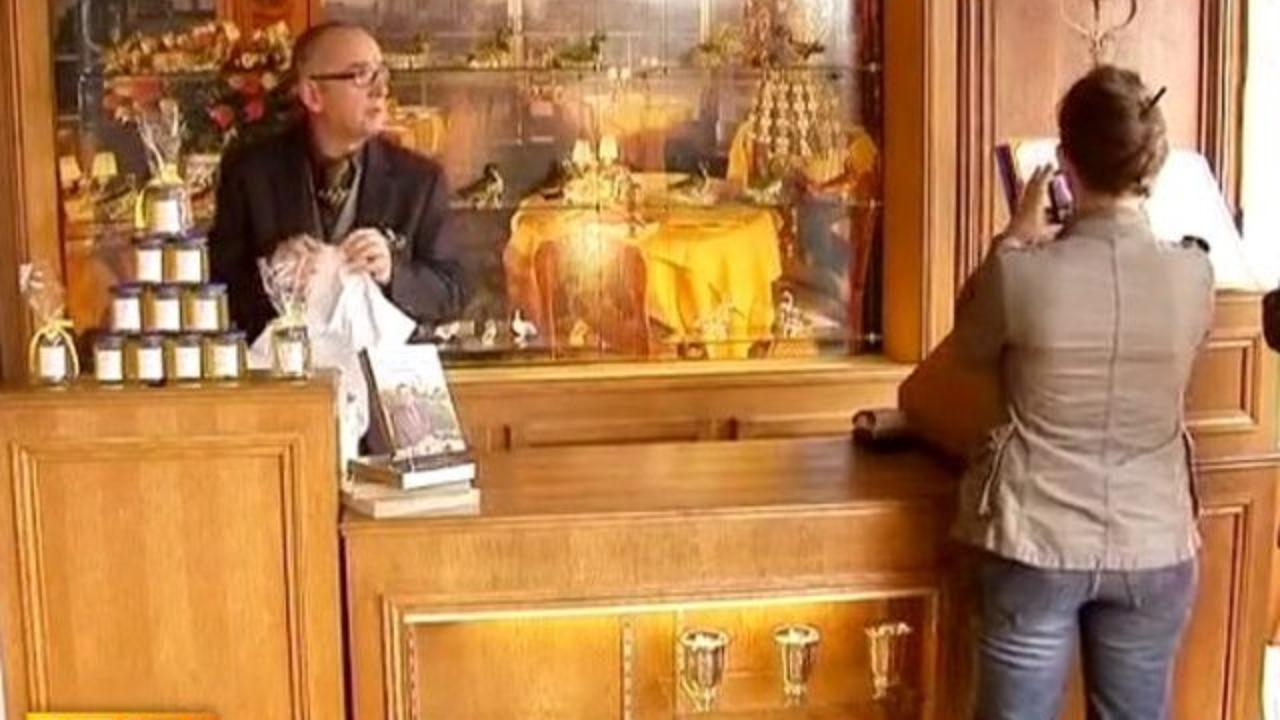 EN 2010, LE GRAND RESTAURANT LA TOUR D'ARGENT (Ve) ANNONCE FIÈREMENT UNE COLONIE DE 360000 BUTINEUSES AU-DESSUS DE SA SALLE. LES POTS DU NECTAR SONT MIS EN VENTE AUX COMPTOIRS DE LA TOUR D'ARGENT, RUE DU CARDINAL-LEMOINE. 
L'HÔTEL SCRIBE (5 ÉTOILES), QUI A LUI AUSSI CÉDÉ À CETTE MODE, A PROGRAMMÉ D'UTILISER LE MIEL À TOUS LES ÉTAGES : DANS LES CUISINES DU PALACE ÉVIDEMMENT, MAIS AUSSI AU SALON DE THÉ (15 € LES 125 G) ET… DANS SON SPA OÙ UN SOIN À BASE DE MIEL SERA PROPOSÉ DÈS LA RENTRÉE.
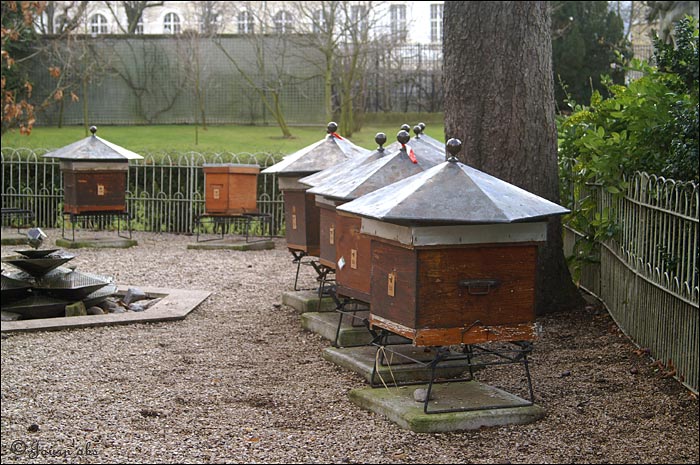 JARDIN DU Luxembourg
 CREE EN 1856 PAR HENRI HAMET
 A VUE PEDAGOGIQUE
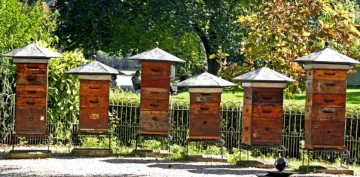 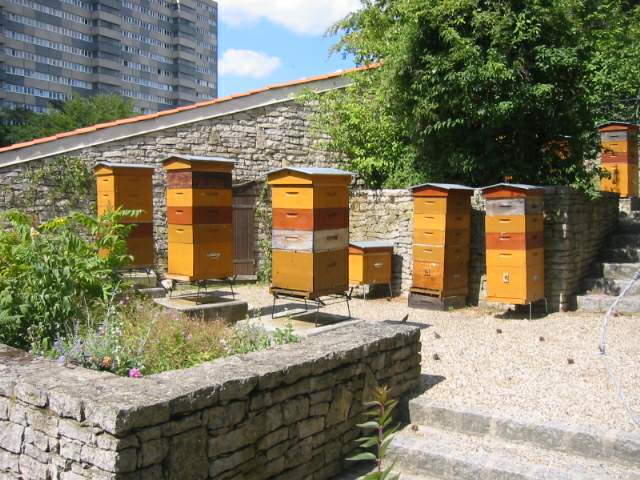 LE PARC GEORGES BRASSENS
Inauguré en 1986 dans l’enceinte de ce parc, réalisé sur le site des anciens abattoirs de Vaugirard (XVe), le rucher pédagogique accueille environ 4000 élèves parisiens par an.
L’enclos de 250 m2 divisé en trois terrasses orientées au sud, est doté d’une quinzaine de ruches.
Le fonctionnement du rucher est assuré par une équipe d’apiculteurs et d’apicultrices bénévoles ayant une solide formation apicole.
Les reines et leurs colonies sélectionnées particulièrement pour leur douceur, sont bien adaptées à la cohabitation avec le public du parc et les groupes en visite.
L’aire de butinage des abeilles s’étend au-delà du parc et principalement vers les avenues et boulevards environnants qui, par bonheur, sont plantés d’arbres mellifères : marronniers, acacias, tilleuls, érables, sophoras…
Cette flore variée et abondante permet la récolte d’un miel d’une excellente qualité confirmée par toutes les analyses effectuées.
Le rucher ouvre ses portes au public une fois par an lors de la Fête du Miel qui a lieu le premier ou le second week-end du mois d’octobre, permettant ainsi de vendre la récolte.
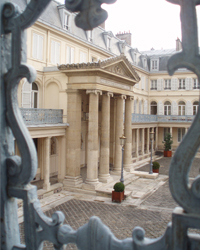 Située dans le 13ème arrondissement de Paris, rue de la Santé, entourée de vastes jardins, la Maison de Santé des Sœurs Augustines est une maison de retraite qui accueille, depuis son origine, des personnes âgées de toutes confessions.
 Fondée en 1827 par la Mère Sainte Angèle, la maison est tenue par les religieuses de la Congrégation des Augustines du Saint Cœur de Marie. Aujourd’hui la congrégation est toujours présente mais son action est relayée par un encadrement laïc.
ELLE POSSEDE DANS SON PARC UNE DIZAINE DE RUCHES
Dans les bois
Pour les ruches sous responsabilité de la Ville de Paris, on trouve dans les bois de Vincennes et de Boulogne, une cinquantaine de ruches installées depuis de nombreuses années :
- route des batteries, le rucher de l’école du S.N.A., depuis plus de 10 ans (Bois de Vincennes)
- au parc Floral, un rucher animé par Paris Nature, depuis 6 ans ((Bois de Vincennes)
- à l’INSEP, depuis environ 7 ans (Bois de Vincennes)
- à l’arboretum de l’école Dubreuil, depuis 10 ans (Bois de Vincennes)
- route de Mortemart, depuis 16 ans (Bois de Boulogne)
Dans les parcs, jardins et espaces verts de la Ville de Paris
- Parc Kellermann (13ème), un rucher pédagogique, environ six ruches
- Parc Georges Brassens (15ème) un rucher d’environ 20 ruches - Géré par la Société Centrale d'Apiculture
- Parc Monceau (8e) un rucher (2 ruches) Syndicat national d’Apiculture
- Jardin partagé de l’Aqueduc (14ème) un rucher d’environ dix ruches
Ces installations sont gérées par des associations qui ont signé une convention avec la Ville de Paris.
L’association « Le parti poétique » est liée par convention avec la Ville de Paris pour une ruche installée en hauteur dans un parc du 19ème et pour un rucher itinérant installé pour le moment dans le 20ème arrondissement.
Des ruches sur les toits de la Mairie du 4e
Depuis le 1er mai 2010 les toits de la Mairie du 4e arr. accueillent 5 ruches et leurs colonies d’abeilles : une première à Paris !
Les ruches du Crédit Municipal
4 ruches sur le toit du bâtiment situé au cœur du marais pour fabriquer "le miel de ma Tante"
Ruchers gérés par "Abeille, Sentinelle de l’Environnement" à Paris
- Hôtel de Région Ile-de-France - 33, rue Barbet de Jouy 75007 Paris
- Amundi - 90 BOULEVARD PASTEUR - 75015 PARIS
- Tour Montparnasse - 33 avenue de Maine – 75015 PARIS
- HYATT Paris Madeleine - 24 boulevard Malesherbes - 75008 PARIS
- SIAAP - 2 rue Jules César - 75589 - PARIS CEDEX 12
- Gaz Réseau Distribution France - 9 rue de Condorcet - 75009 Paris
Il y a également des ruches sur le toit de l’Opéra Garnier depuis 1982, un rucher pédagogique au jardin du Luxembourg,
LA RESPONSABLE DES RUCHES AU NIVEAU DE LA PREFECTURE DE PARIS M’A DEMANDE DE M’ARRETER LA SUR LES DIVERSES EMPLACEMENTS  POUR CAUSE DE POSSIBILITE DE VOL.
JEAN-LUC LAROCHE-JOUBERT VOUS DEMANDE D’EXCUSER CETTE CONFIDENTIALITE IMPERATIVE.
L’ASSOCIATON DE L’ARBORETUM DU LYS  TIENT A SIGNALER QUE CE POWERPOINT SUR LA VIE DES ABEILLES ET QUELQUES RENSEIGNEMENTS SUR LES CONDITIONS D’INSTALLATION DES RUCHES A PARIS AVEC QUELQUES EXEMPLES NE SONT QUE LE SUPPORT DE LA CONFERENCE.
CE POWERPOINT EST LA PROPRIETE DE  JEAN-LUC LAROCHE-JOUBERT ET NE PEUT ÊTRE COPIE SANS SON AUTORISATION. LES PHOTOS PROVIENNENT DE LA BASE DE DONNEES D’INTERNET.